Home Health Care Service in KSUMC
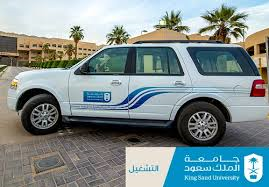 Dr Abdulaziz Al Odhayani
Assistant Professor, Family Medicine and HHC Consultant
What's HHC?
It’s a provision of clinically-appropriate home health care services as an integral component of medical, rehabilitative, social , respite care, hospice and palliative care services.


It enhances a comprehensive care  and short- term or long-term care needs of enrolled patients.
Why do we need the HHC program?
KSUMC as academic and scientific leader and reference.

Home is the best environment to provide health care when appropriate.

Increasing the Hospital cost due to preventable events.

Proper utilization of resources

Increasing number of : bedridden, oncology, elderly, wound care  patients and others.

Special privileges for KSU staff and relatives

Difficult accessibility to KSUMC health care: e.g.:  long waiting appointment
Proven Effectiveness
Evidence shows effective HHC in:

Decreases the hospital expense and cost
	Decrease the hospital  re-admission
	proper bed utilization
	Improve the quality of patients care
	Good End of life care and support
	Improved patient's satisfaction toward the KSUMC  health System.
	Proper utilization of KSUMC resources
Target population
Over stages!

Stage 1

KSU staff and relatives
Oncology patients who need special care   
Wound care patients
Short-term care Home service (<3 weeks)
Stage 2
Bedridden patients
Stroke patients with disabilities
Pediatrics with special care
Patients with mechanical disabilities
Patients who has difficulties in accessing the proper care: e.g Insulin adjustment care
Including 5 km around KSU
Stage 3
Includes all HHC eligible patients  in KSUMC catchment area
HHC Team Members
Head of HHC Unit/program                          
Physicians                                              
Registered nurses
	Occupational specialist
	Nutritionists
	Respiratory therapists
	Physiotherapist
	Social workers
	Health educators
HHC Services examples
Special Procedures 
Intake and Output (I&O) Catheter Care 
	Ostomy Care  
Collecting Specimens
  	Non-Sterile Dressing 	Medications  
Nutrition- NG tubes and feeding
Maintaining Mobility
Positioning  
Transfers/Ambulation
Range of Motion Exercises  
Personal Care Procedures  
Bathing  
Oral Care  
Toileting  
	Vital Signs  
Home modification and maintenance 
Counselling, support, information and advocacy 
Need Assessment of service users  
Coordination of services: Emergency coordination, OPD coordination, and access to treating physicians
Pain management
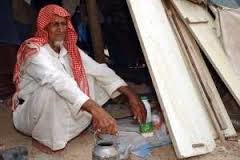 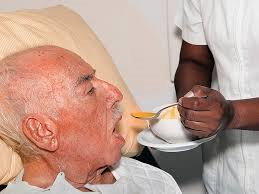 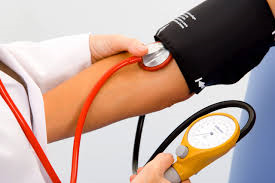 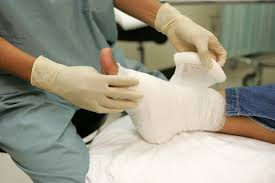 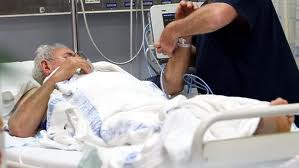 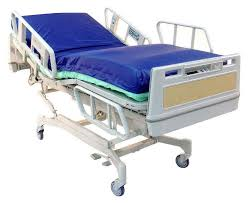 A &Q